Week 7, Class 1:The Command Pattern (cont.)
Get Ready for Poll Everywhere
Return labs 2 & 3
Lab 7 deadline
The Command Pattern
The Remote Control App (Review)
How to reduce coupling?
Coding example
General form of pattern
Undo
Macros
SE-2811
Slide design: Dr. Mark L. Hornick
Content: Dr. Hornick
Errors: Dr. Yoder
1
[Speaker Notes: Full agenda:
Return Exam
Questions about lab due tomorrow in class?
Threads: Locking on null object
Threads: invokeLater
Threads: The squares example
Decorator Class Diagram
More on Java IO
Class diagrams
Design Principles 
in the patterns we’ve seen so far	
Compare with alternatives
Decorator vs. array approach suggested in class
Non-decorator array – decorator can be added on without modifying the original hierarchy
Decorator has “before-after” and possibly other combinatorial control that would be hard-coded in array
[Show “screenshot” of discussion from class? Or just re-type?]
Strategy vs. Decorator class diagrams side-by-side
Structural difference (inheritance optional in Strategy pattern?)
Decorator vs. “Strategy” array


Perhaps next:
	Coding Starbuzz coffee (?)
	Add real patterns
		ArrayList – null-checking
Java I/O: Students do coding examples

		http://stackoverflow.com/questions/9358821/should-i-extend-arraylist-to-add-attributes-that-isnt-null]
Remote Control App
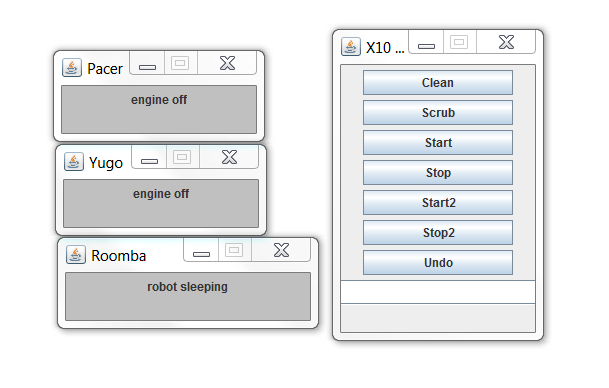 SE-2811
Dr.Yoder
2
Cohesion Problem
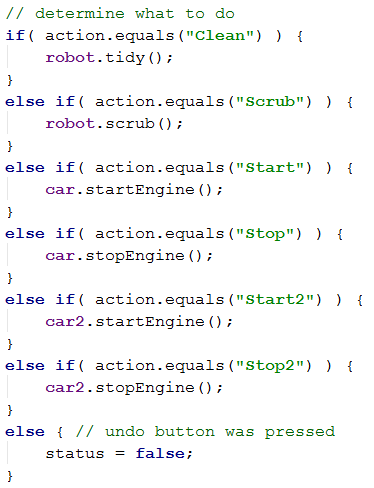 SE-2811
Dr.Yoder
3
Which previous pattern?
SE-2811
Dr.Yoder
4
We started here…
Client Code
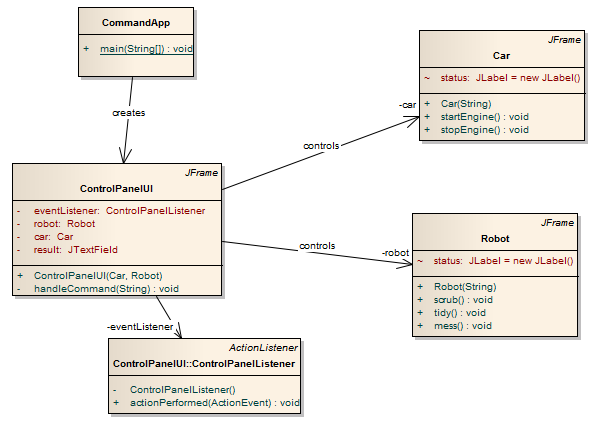 SE-2811
Dr. Mark L. Hornick
5
We ended here…
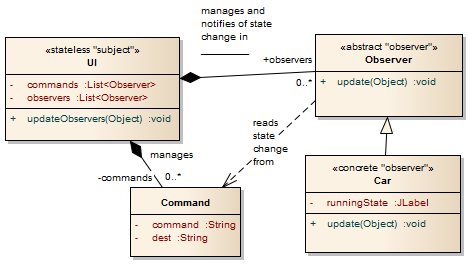 SE-2811
Dr.Yoder
6
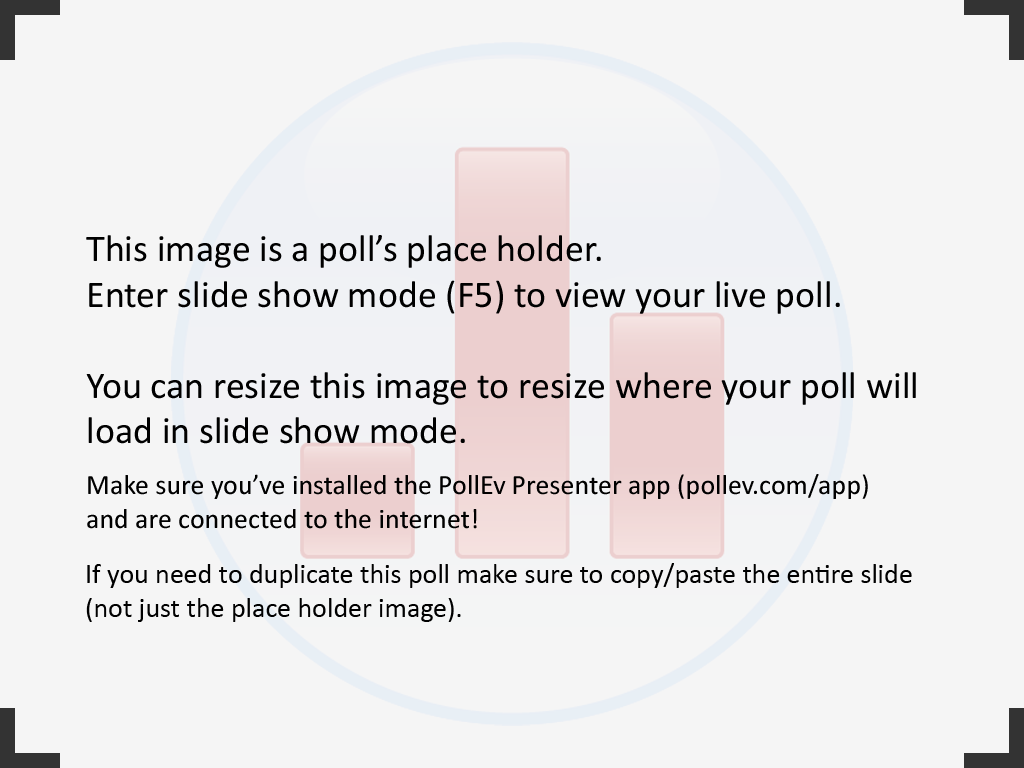 SE-2811
Dr. Josiah Yoder
7
[Speaker Notes: How interface client]
Another difference
Enabling Undo
Wrapping the destination object
Terminology
Invoker – “Subject”
Command – “Command”
Concrete Command – “CarStartCommand”
Receiver – “Observer”
Client – “GUI”
SE-2811
Dr. Josiah Yoder
8
Where Dr. Hornick took this
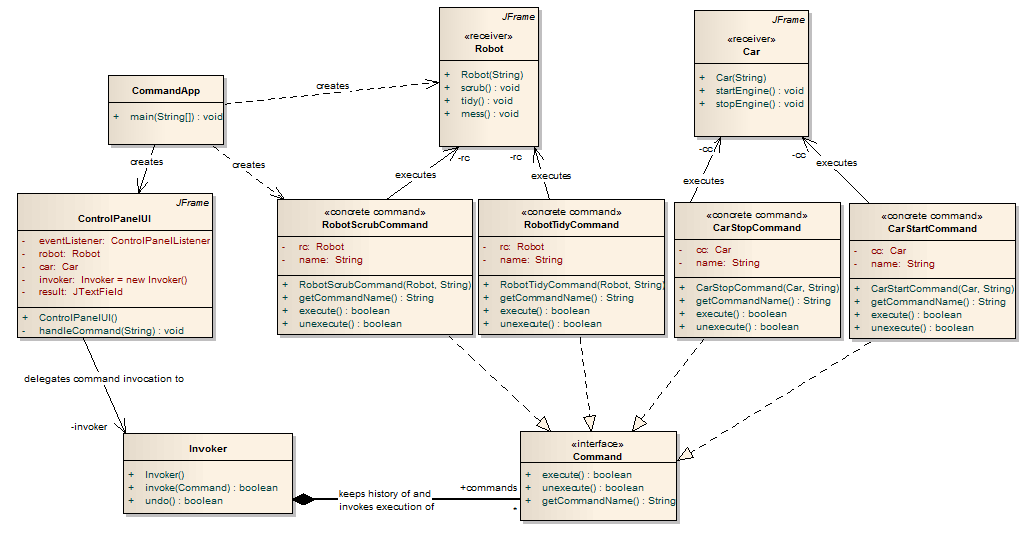 SE-2811
Dr. Mark L. Hornick
9